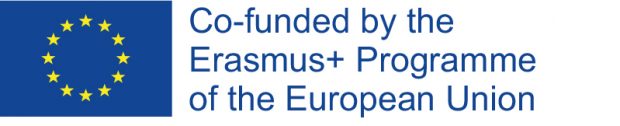 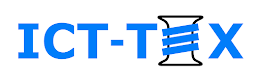 MODULE “DESIGN AND PRODUCTION OF KNITWEAR
Assist. Prof. Daniela Sofronova, PhDBachelor’s, Master’s & PhD Degree Program, Faculty of Power Engineering and Power Machines,Technical University of Sofia, BULGARIA

Assoc. Prof. Marija Potočić Matković, PhD
Bachelor’s, Master’s & PhD Degree Programs, Faculty of Textile Technology
University of Zagreb, CROATIA

The course is developed under Erasmus+ Program Key Action 2: Cooperation for innovation and the exchange of good practices Knowledge Alliance
ICT IN TEXTILE AND CLOTHING HIGHER EDUCATION AND BUSINESS
Project Nr. 612248-EPP-1-2019-1-BG-EPPKA2-KA
The information and views set out in this publication are those of the authors and do not necessarily reflect the official opinion of the European Union. Neither the European Union institutions and bodies nor any person acting on their behalf may be held responsible for the use which may be made of the information contained therein.
1
The information and views set out in this publication are those of the authors and do not necessarily reflect the official opinion of the European Union. Neither the European Union institutions and bodies nor any person acting on their behalf may be held responsible for the use which may be made of the information contained therein.
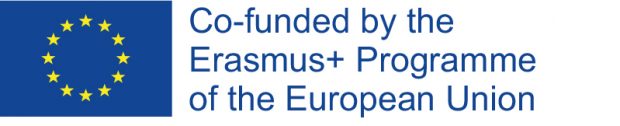 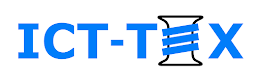 TRAINING COURSE
Design and Technologies for Weft and Warp Knitwear Production
Assist. Prof. Daniela Sofronova, PhDBachelor’s, Master’s & PhD Degree Program, Faculty of Power Engineering and Power Machines, Technical University of Sofia, BULGARIA
3
MODULE “DESIGN AND PRODUCTION OF KNITWEAR”
Duration: 20 hours

Course objectives
The knitting technology has been playing a very vital role in our life style. Knowledge developed in the past, particularly in the last 50 years in the field of knitting technology has contributed significantly to the developments of state-of-the-art machinery on one hand and highly sophisticated and specialized textile products on the other. Advanced knitting machines capable of producing high-value apparel require highly skilled programmers and designers with technical understanding. The course will provide an in depth overview about the operations and functionalities of the most spread knitting machines  and the associated design structures. 

Topics
Circular knitting machines		- Rashel knitting machines		
Flat knitting machines			- Tricot knitting machines
Sock knitting machines

Learning outcomes
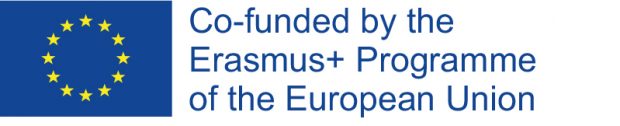 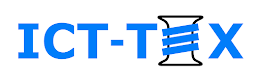 4
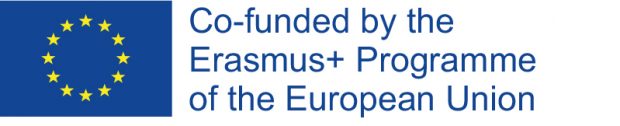 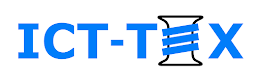 Introduction to knitting process. Structure of knitting fabric. Stitch types (4 hours)
The course starts with an introduction in the two basic principles of knitting - weft and warp knitting, illustrated with examples. The knitting pattern structure and the different knitting fabric elements are described. Stitch formation and various stitch types in warp and weft knitting are also presented. The workflow for production of knitwear is presented and analyzed and each stage is considered in detail.
Knitted fabric design (6 hours)
In the topic various knitted designs of the elementary knits and their derivatives are presented. The knits are explained and demonstrated with graphical representation using software Warp Knitting Pattern Editor and M1+ (Stoll, Germany). Design of knitted patterns for different fabric effects are also considered.
Flat knitting machines (4 hours)
The topic covers the classification of all type knitting machines. The construction and mechanisms in flat knitting machines like: knitting systems, yarn carriers, fabric tension, yarn tension, are described. Interaction and control over and between the mechanisms are considered. Advantages and disadvantages of different types of mechanisms are also presented.
5
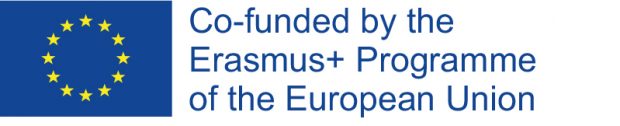 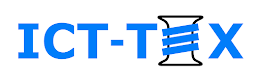 Circular knitting machines (2 hours)
The topic covers the construction and mechanisms in circular knitting machines with large diameter: knitting systems, yarn carriers, control and tension of yarns, control system. The technologies for fabric knitting and 3D knitting products by circular knitting machines are also presented.
Sock knitting machines (2 hours)
In the topic the construction and mechanisms in sock knitting machines: knitting systems, yarn carriers, control and tension of yarns, control system, are presented. The technologies for 3D knitting products are considered. The peculiarities in the sock constructions are explained.
Raschel and tricot knitting machines (2 hours)
The topic covers the construction and mechanisms in raschel and tricot knitting machines: guide bars, fabric tension, control and tension of yarns, control system. The technologies for fabric and 3D knitting products are presented.
6
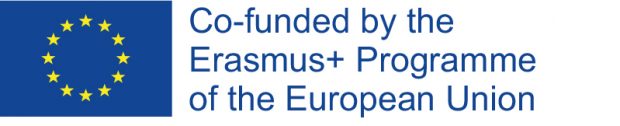 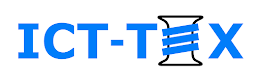 TRAINING COURSE
Flat Knitting Machine programming for Knit Fabric and 2D Shaped Fabric
Assoc. prof. Vesna Marija Potočić Matković, PhD
Bachelor’s, Master’s & PhD Degree Programs, Faculty of Textile Technology
University of Zagreb, CROATIA
Assist. Prof. Daniela Sofronova, PhDBachelor’s, Master’s & PhD Degree Program, Faculty of Power Engineering and Power MachinesTechnical University of Sofia, BULGARIA
7
MODULE “DESIGN AND PRODUCTION OF KNITWEAR”
Duration: 20 hours

Course objectives
Knitting is one of the most exciting textile technologies of creating products with outstanding characteristics, such as: knitting to shape, great flexibility in production, controlled properties, and excellent formability.  Knitting process has few important phases and one of them is the pattern design stage. In case of computer controlled flat knitting machines, the patterns are developed on special pattern stations, with a specific programming language. The course will show in a practical way how to program flat knitting machines in order to produce 2D shaped fabric.

Topics
Knitted structures				- Parameters  and functions settings	
Step and procedures for knit programming		- Pattern creation
Graphical software for colour knits
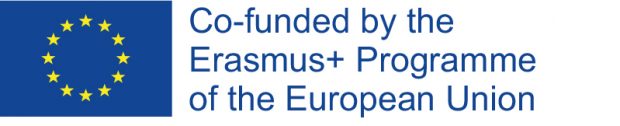 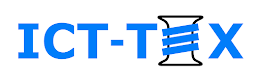 8
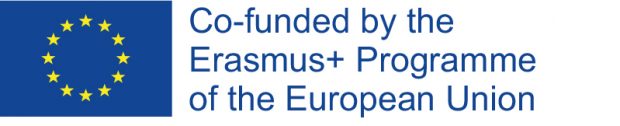 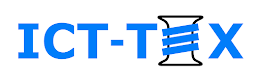 Methologies, process and approuches for developing a new knitted prototyping model. Analysis of knitted structures (3 hours)
The course starts with methodologies for developing a new knitted prototyping model: how to pick a structure, shape construction, material choosing, achieving the dimensions. The approaches in the analysis of real knitted structures and their parameters are presented. Techniques for shaping construction and dimension control are considered.
Knitwear programing techniques (10 hours)
In the topic various programming techniques with one of the most popular software Karl Mayer Stoll (Germany) are presented: manual shaping and sizing; shape editors, modules, pattern software intuitive futures; auto-create software; multicolor patterns (jacquard, intarsia, inverse plating, plating, ikat and etc).
9
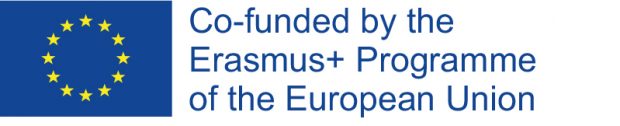 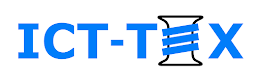 Approaches for 2D patterns creation (4 hours)
The topic covers the modern approaches for 2D pattern creation. The aim is to summarize the steps in the programming process of 2D patterns by presenting examples. 
Knitting process parameters programming (3 hours)
In the topic the different knitting parameters, controlling by the knitting machine, are considered. Programming the machine controls in the software is presented. Optimizing the knitting process for single pattern is also described. All steps of the programming process are shown with examples.
10
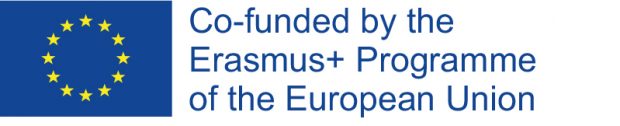 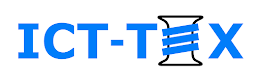 TRAINING COURSE
Flat Knitting Machine programming for 3D Knitwear
Assoc. prof. Vesna Marija Potočić Matković, PhD
Bachelor’s, Master’s & PhD Degree Programs, Faculty of Textile Technology
University of Zagreb, CROATIA
Assist. Prof. Daniela Sofronova, PhDBachelor’s, Master’s & PhD Degree Program, Faculty of Power Engineering and Power MachinesTechnical University of Sofia, BULGARIA
11
MODULE “DESIGN AND PRODUCTION OF KNITWEAR”
Course: Flat Knitting Machine programming for 3D Knitwear
Duration: 20 hours

Course objectives
3D knitting is a digital fabrication method that uses large flatbed knit machines to create complete, seamless garments in one piece, eliminating all post-production assembly, opening the doors for new applications such as customisation, made to measure and on-demand production; which will make the manufacturing process more sustainable, distributed and localized. This technological evolution requires the development of new design, systems and programming knowledge. The course will show in a practical way how to program flat knitting machines in order to produce 3D knitwear.

Topics
3D knitting techniques and applications			- Parameters  and functions settings	
Steps and procedures for 3d knitting programming		- 3D Patterns creation 
Design 3D knitwear using specific software
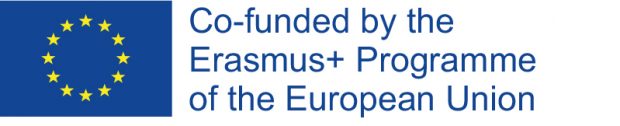 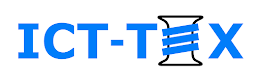 12
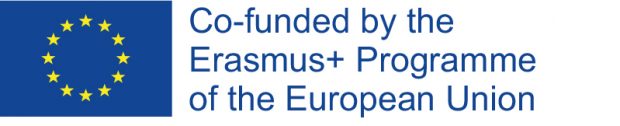 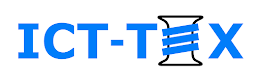 Knitting techniques for 3D knitwear production. Applications of 3D knitting structure (6 hours)
The course starts with the knitting techniques used for 3D knitwear production: course shaping, wale shaping, tubular knitting, changing yarn materials or structural parameters, combination of stitches. Examples of 3D knitwear applications are presented.
Programing techniques for 3D Knitwear (4 hours)
In the topic various programming techniques and its application in the 3D products creation with one of the most popular software Karl Mayer Stoll (Germany) are presented: manual shaping and sizing; shape editors, modules, pattern software intuitive futures, auto-create software, multicolor 3D patterning.
Approaches for 3D patterns creation (4 hours)
The topic covers the modern approaches for 3D pattern creation. The aim is to summarize the steps in the programming process of 3D patterns by presenting examples.
Simulation of knitting process (6 hours)
Connectivity of the art drawing and the knitting process. Fabric view, stitch view and the benefits of it to the process of the knitting products programing. Short demonstration of Karl Mayer Stoll's "Knitelligence" process.
13
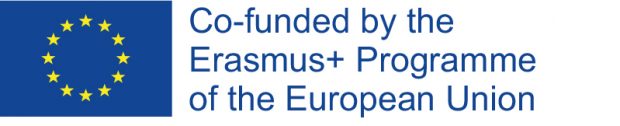 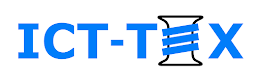 THANK YOU FOR YOUR ATTENTION !
14
CONTACTS
Coordinator: 
Technical University of Sofia
Department of Textile Engineering

Project Manager of ICT-TEX:
Assoc. Prof. Angel Terziev, PhD
е-mail: aterziev@tu-sofia.bg

Web-site: ICT-TEX.eu
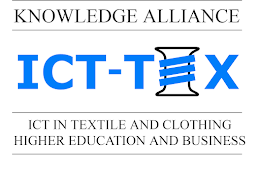 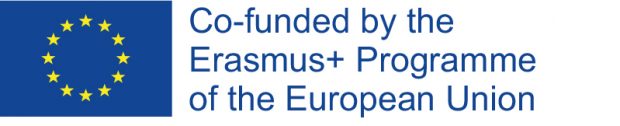 The information and views set out in this publication are those of the authors and do not necessarily reflect the official opinion of the European Union. Neither the European Union institutions and bodies nor any person acting on their behalf may be held responsible for the use which may be made of the information contained therein.
15